Мова ворожнечі в медіа
hate speech
Визначення мови ворожнечі Комітетом міністрів Ради Європи
«Мовою ворожнечі вважаються усі форми самовираження, які включають поширення, підбурення, сприяння або виправдання расової ненависті, ксенофобії, антисемітизму чи інших видів ненависті на ґрунті нетерпимості».
Політики щодо мови ворожнечі у Facebook, YouTube, Instagram
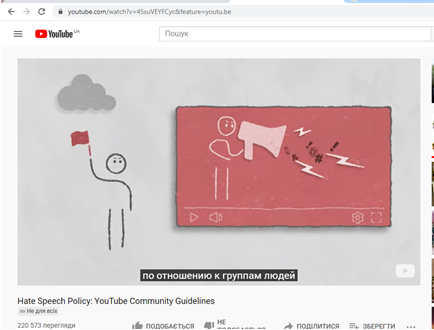 ПлакатПРАВОЛЮДЯНІСТЬ: медіафестиваль-2019
Моделі співжиття
Як ми сприймаємо доступність
Універсальний дизайн
Піраміда ненависті
Стереотипи
Система стереотипів здатна формувати соціальну реальність. Те, які стереотипи ми поширюємо сьогодні, впливає на те, в якому світі ми прокинемося завтра.
Стереотипи: правильні – хибні; нейтральні, позитивні, негативні.
Всі змії небезпечні
Львів – столиця кави в Україні
Що не так із цими зображеннями??
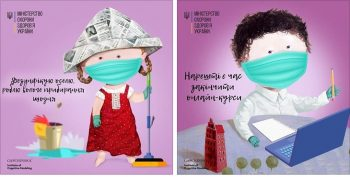 Тест «Дзеркало», тест на обернення
Популярні меми
Стереотипи в рекламі
Стереотипи зумовлені культурою
Українські меми про стереотипи
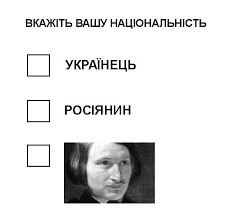 Геноцид у РуандіФільм «Готель «Руанда»
ГолокостФільм «Список Шиндлера»
Праведники народів світу
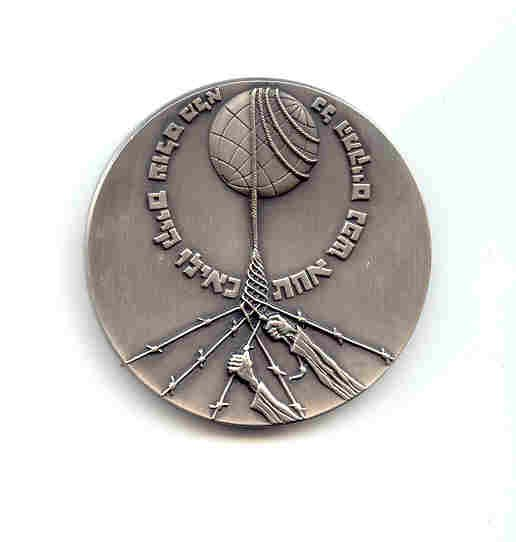 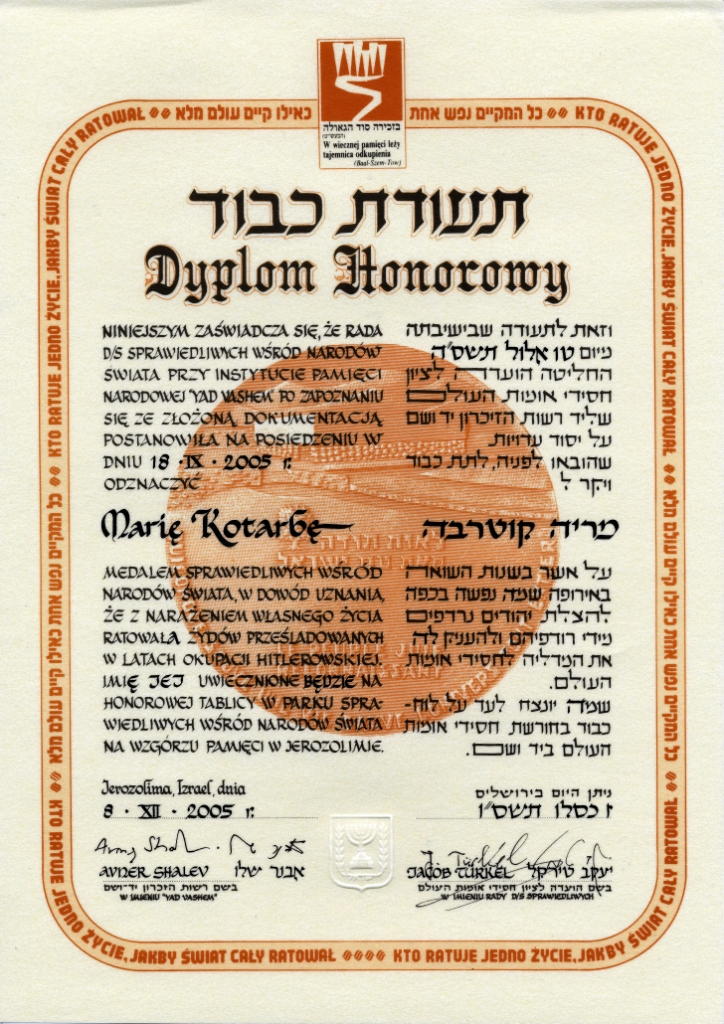 Фемінітиви
у різних мовах наявні дві різних стратегії — нейтралізації та специфікації
в англійській мові під фемінітивами розуміють назви посад і фахів (gender marking in job titles), де вони є явищем рідкісним, оскільки більшість таких назв в англійській мові є гендерно-нейтральними.
Фемінітиви в медіа
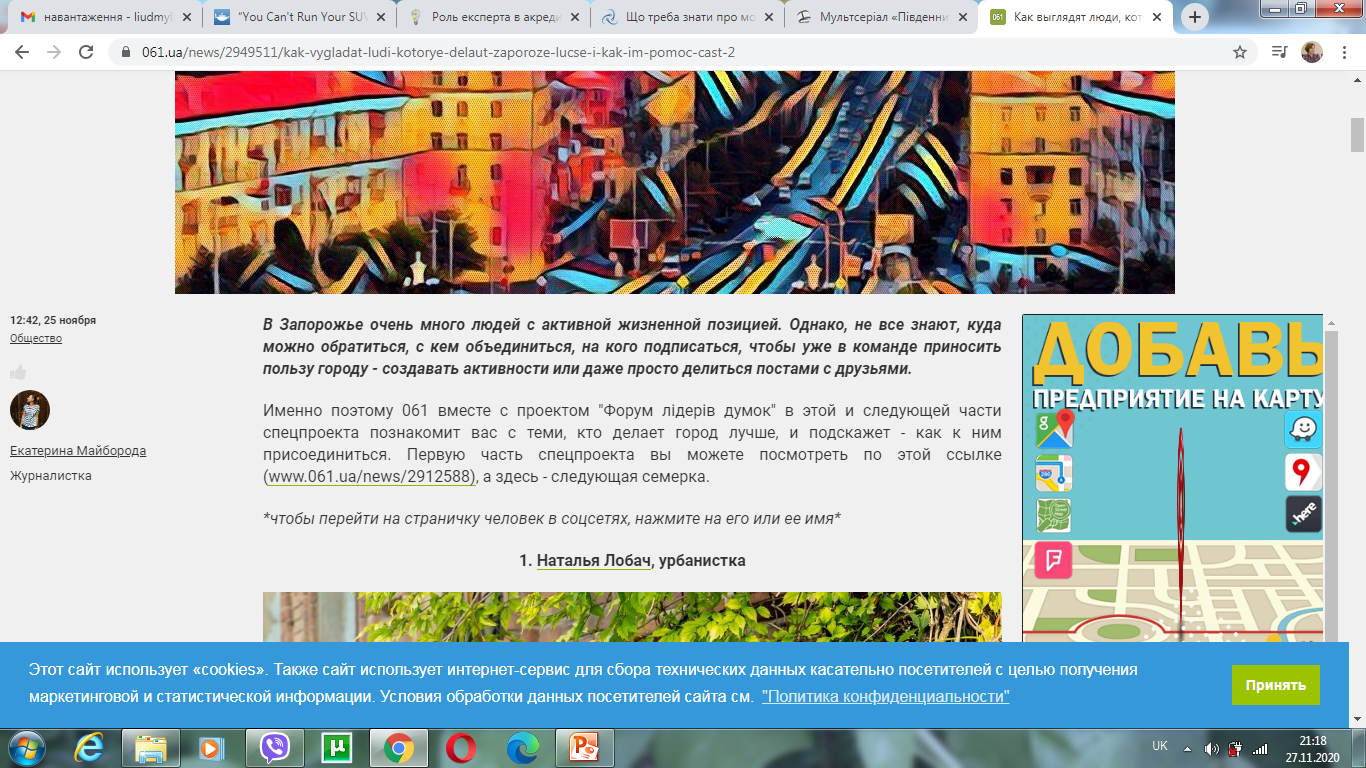 Поясніть різницю слів болгарка і болгариня
Пояснити різницю слів богарка і болгариня
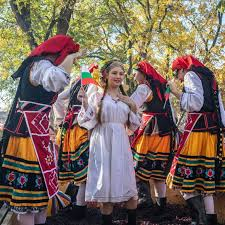 Три правила уникання мови ворожнечі
1. Спочатку скажи людина – темношкіра людина, людина із залежністю, людина з інвалідністю.
2. Будь обережним у використанні і поширенні стереотипів.
3. Уникай узагальнень – «усі жінки», «всі політики»
Користуйся словником толерантних назв
Дотримуйтесь мовної гігієни
Стежити за мовною гігієною важливо завжди. Думати, як зміниться життя людини внаслідок того, що ви про неї говорите, чи не зруйнуєте ви своїми словами чиюсь кар'єру чи мрію.